INTRODUCTION TO FILM
Pre and Early Cinema
Key Terms:

Persistence of vision – a characteristic of human vision (first described scientifically by Peter Mark Roget in 1824) whereby the brain retains images cast upon the retina of the eye for approximately 1/20 to 1/5 of a second beyond their actual removal from the field of vision. 
 
Emulsion – layers of gelatin containing light sensitive chemical, supported by an acetate base, that reacts to exposure to light to form tiny specks (grain) that corresponds to the light and dark areas in the scene filmed.
Diegesis (Greek word for recounted story) – the “world” of the film’s story, or the “total world of the story action”.  The diegesis includes events that are presumed to have occurred and actions and spaces not shown on screen.

Form – a film has an overall organization, a pattern.  Filmic conventions are established patterns.  The style of a film = purposeful patterns.

Shot – one uninterrupted image taken by a static or mobile camera.  The shot is the basic building block of modern continuity editing.
Eadweard Muybridge Motion Photographs
(Late 1800s, probably 1887)
Étienne-Jules Marey Motion Photograph 
(1882)
Marey’s Chronophotographic Gun, invented in 1882, can shoot 12 consecutive frames per second
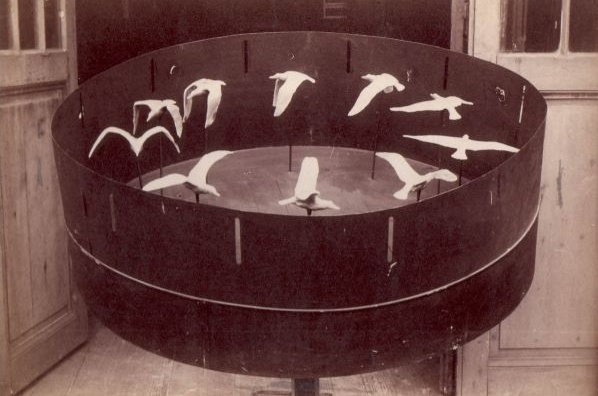 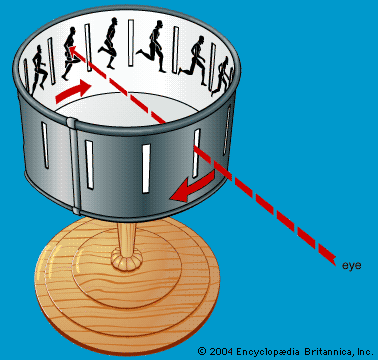 Examples of zoetropes: the one on the right was made by Marey in 1887 using sculptures instead of 
2-D images
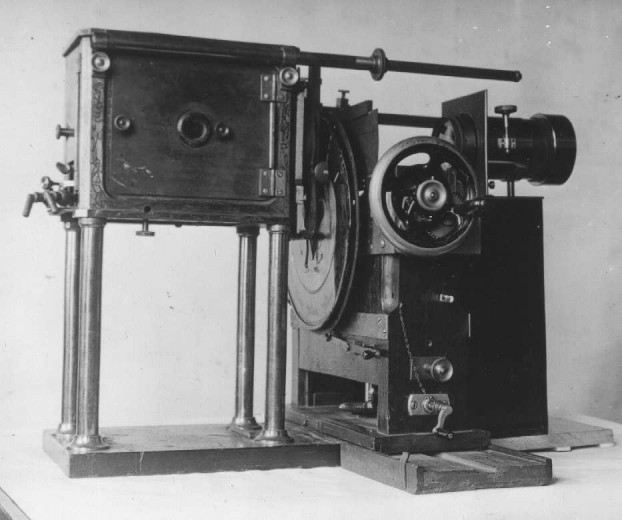 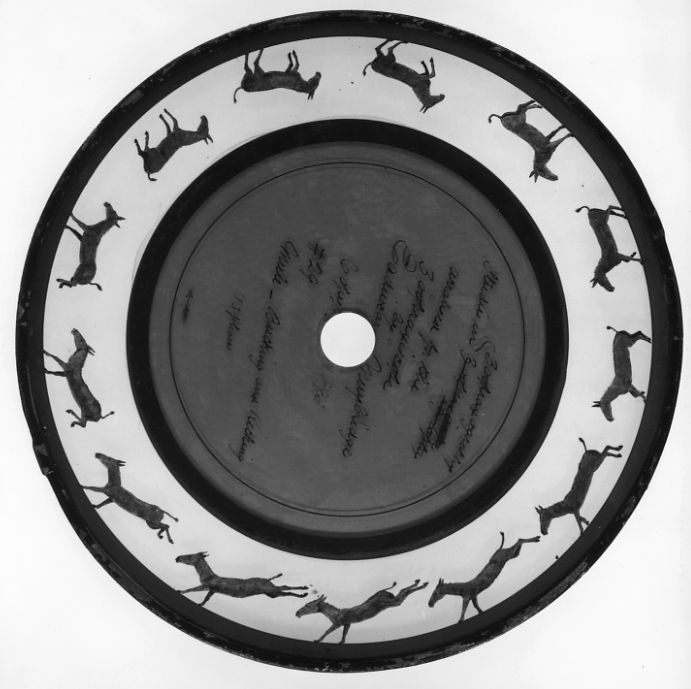 The zoopraxiscope was used by Muybridge
to animate his motion photography
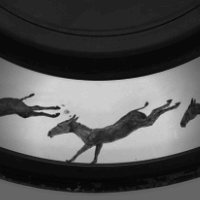 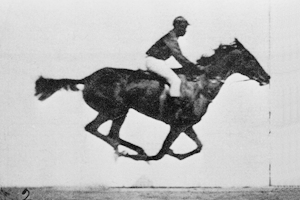 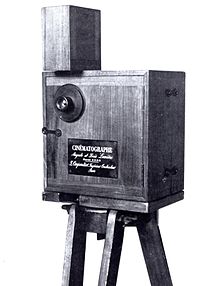 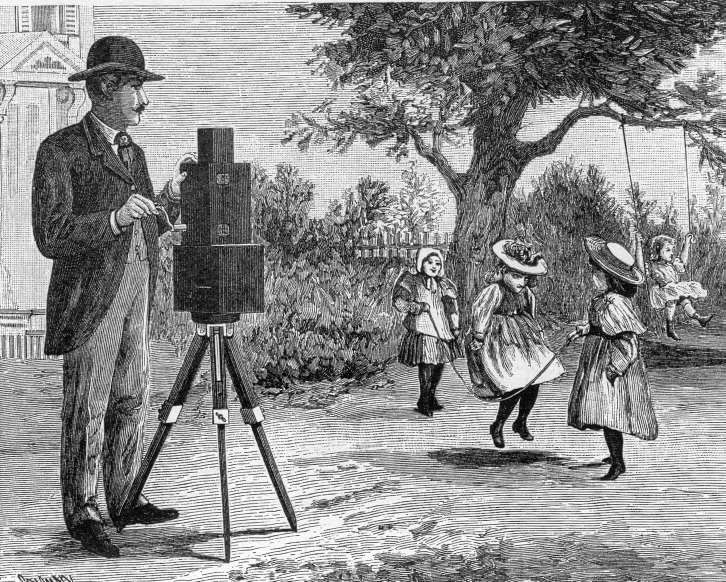 Cinematographe, as camera
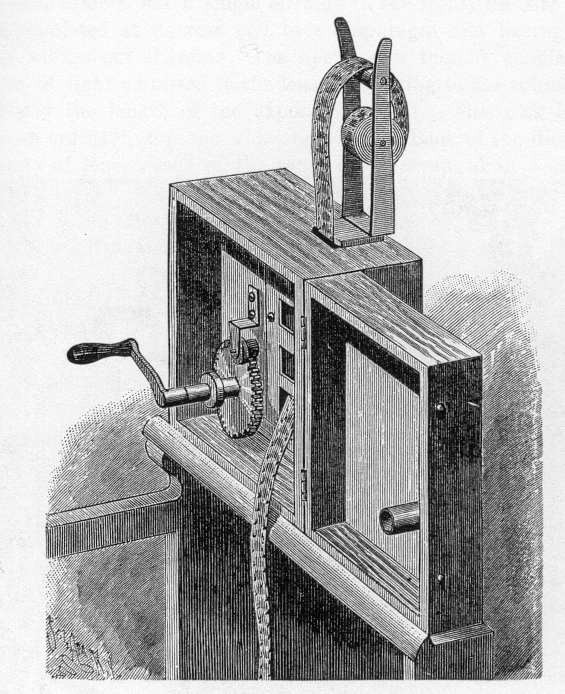 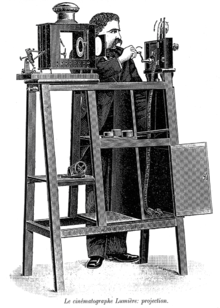 Cinematographe, as projector
Watch:
The Boxing Cats (Prof. Welton’s), 1894, Dir. W.K.L. Dickson & William Heise at Edison lab.

A Baby’s Meal, 1895, Dir. Lumière brothers

Equilibre Impossible (An Impossible Balancing Feat), 1902, Dir. Georges Méliès
The Black Maria film studio, or cinematographic theater was used by Thomas Edison, as well as his staff at the Edison laboratories including William Kennedy-Laurie Dickson as a film production studio.  It was built in 1893 at the Edison lab in West Orange, NJ, and demolished in 1903.
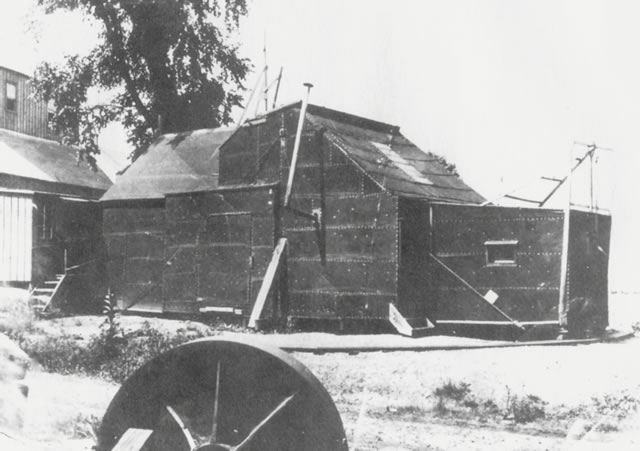 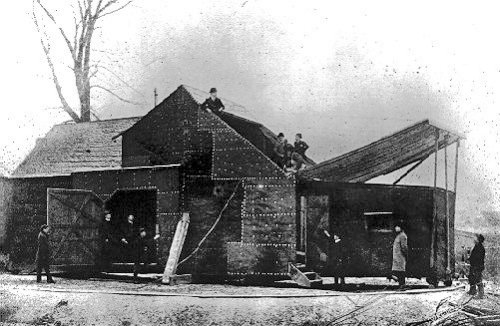 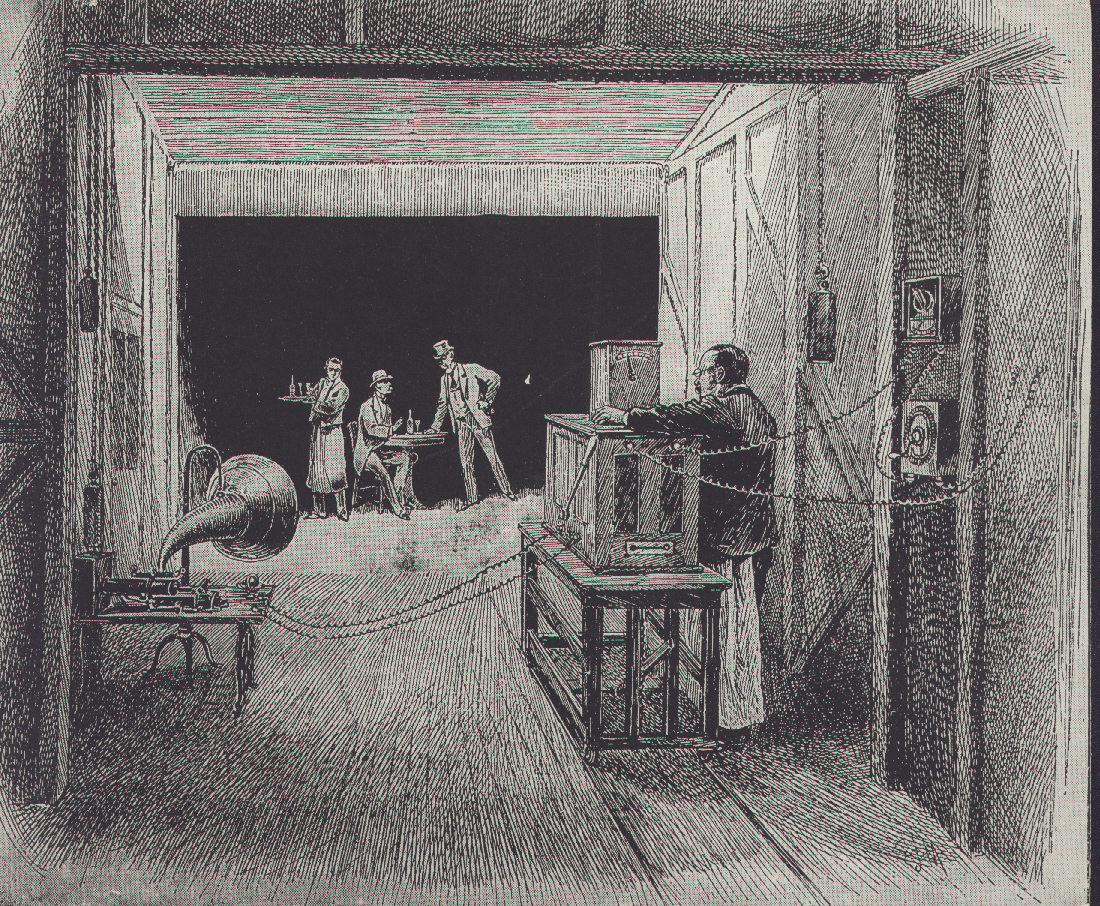 Interior of the Black Maria
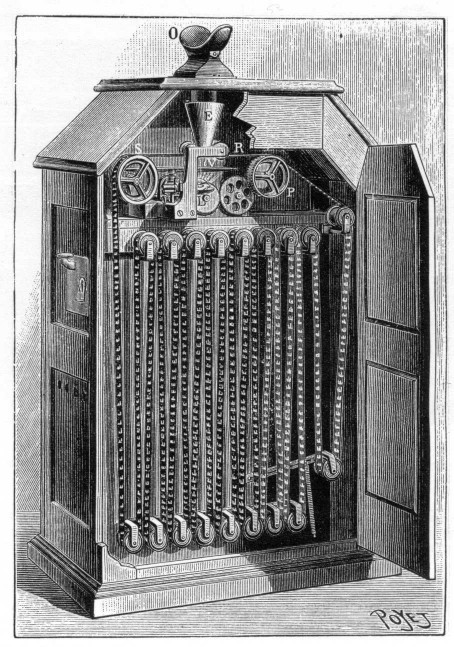 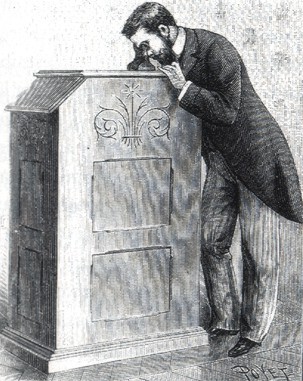 Kinetoscope
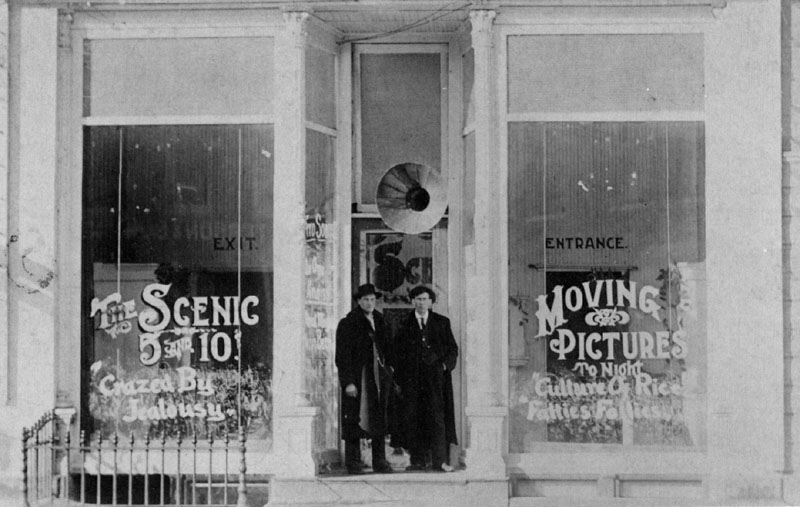 Nickelodeon in Iowa, early 1900s
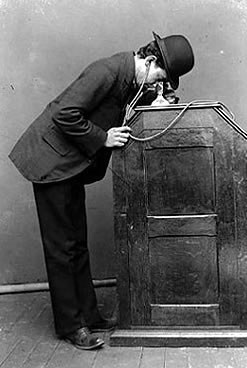 Kinetoscope with sound
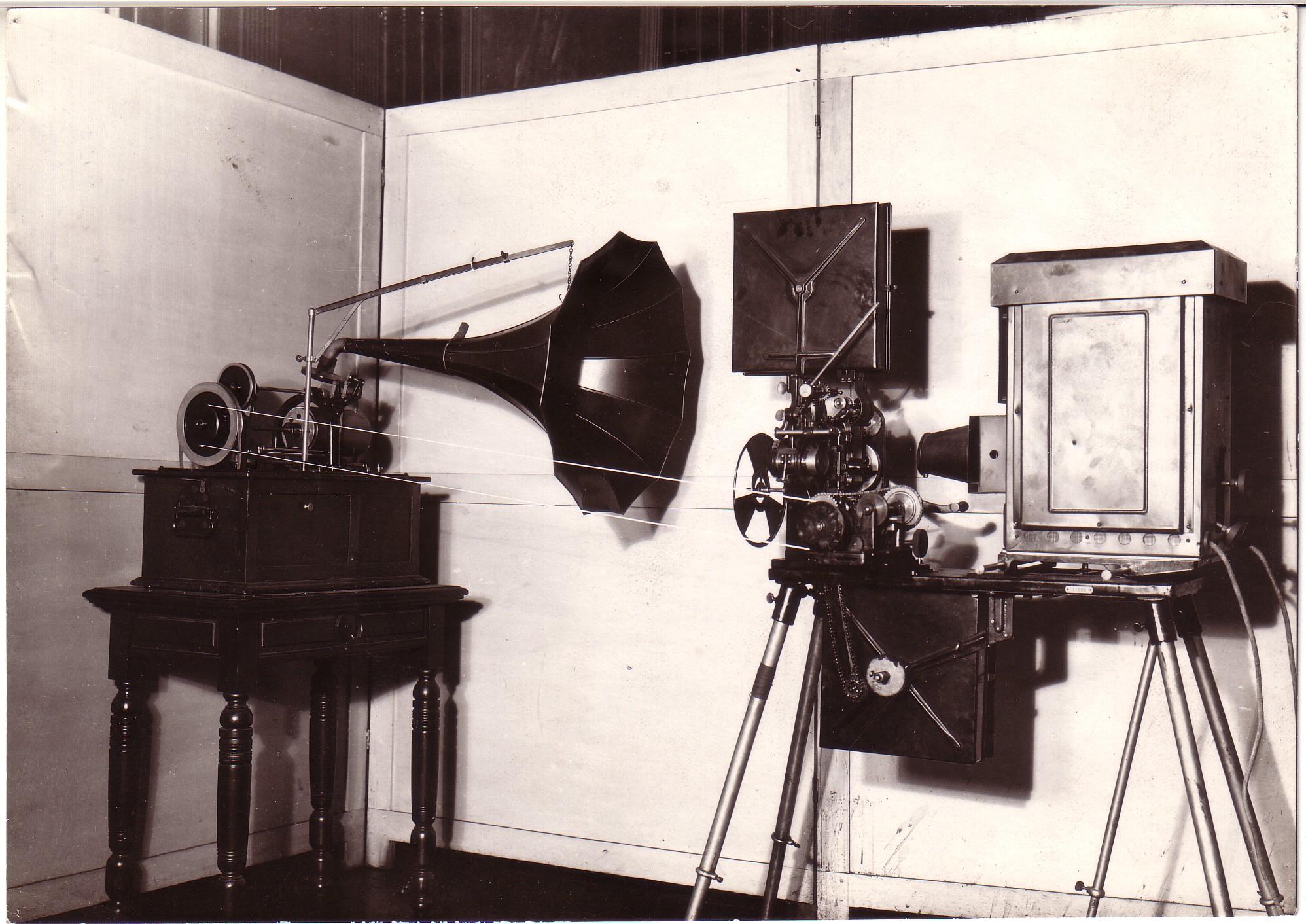 Edison Kinetophone
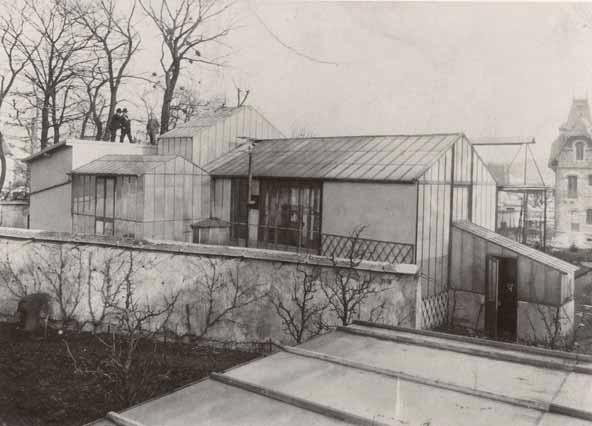 George Méliès studio in Montreuil, built in 1896
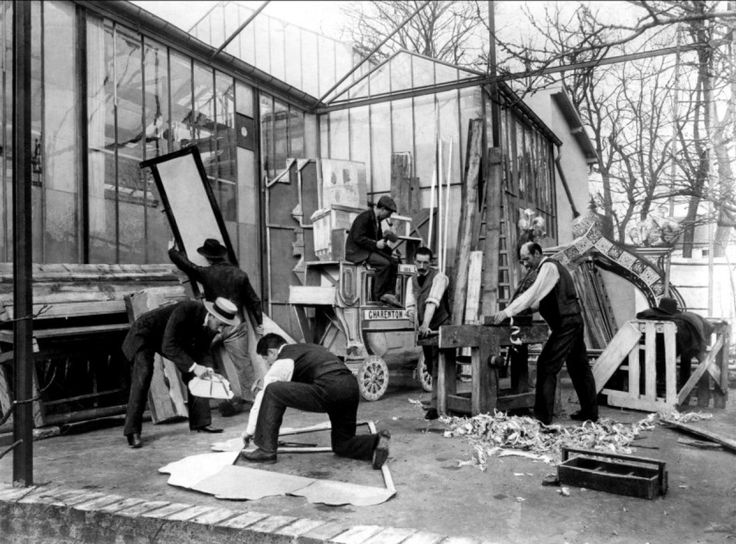 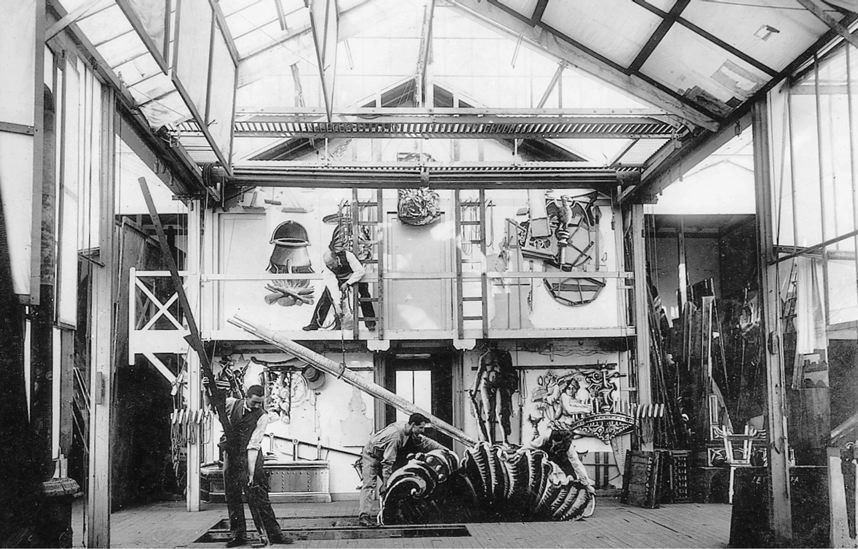 Interior of Méliès studio
Key Terms:

Long shot – a shot of landscape or setting.

Single shot – a shot containing one person.

Two shot – a shot containing two people. 
 
Full shot – a shot of the full figure of a standing person or persons and about ¾ view of the set.  Also called medium long shot.
Three quarter shot – a shot of a person or persons from the shins up.  Also called plan américain.

Medium shot – a shot in which the scale of the object shown is of moderate size; a human figure seen from the waist up would fill most of the screen.
Medium close up – a shot in which the scale of the object shown is fairly large; a human figure seen from the chest up would fill most of the screen.

Close up – a shot in which the scale of the object shown is relatively large; most commonly a person’s head seen from the neck up, or an object of a comparable size that fills most of the screen.
Cinematography
Cinematography
Literally, “writing in movement”; dependent on photography, but camera are not absolutely necessary – “the filmmaker is creating patterns of light on celluloid.” (Film Art, P. 229)
Cinematography
Literally, “writing in movement”; dependent on photography, but camera are not absolutely necessary – “the filmmaker is creating patterns of light on celluloid.” (Film Art, P. 229)
Tonality (film stock, tinting, exposure, filters)
Cinematography
Literally, “writing in movement”; dependent on photography, but camera are not absolutely necessary – “the filmmaker is creating patterns of light on celluloid.” (Film Art, P. 229)
Tonality (film stock, tinting, exposure, filters)
Speed (frame rate, motion, time)
Cinematography
Literally, “writing in movement”; dependent on photography, but camera are not absolutely necessary – “the filmmaker is creating patterns of light on celluloid.” (Film Art, P. 229)
Tonality (film stock, tinting, exposure, filters)
Speed (frame rate, motion, time)
Lens (focal length, depth of field)
Cinematography
Literally, “writing in movement”; dependent on photography, but camera are not absolutely necessary – “the filmmaker is creating patterns of light on celluloid.” (Film Art, P. 229)
Tonality (film stock, tinting, exposure, filters)
Speed (frame rate, motion, time)
Lens (focal length, depth of field)
Special effects (projections, optical printing, CGI)
The Development of Feature Film as Industry

The founding of the MPPC (The Motion Picture Patents Company) in 1908 under the Edison / Biograph leadership

A protective trade association – resisted by independents

One reelers – released multi-reel films as serials
Feature = a multi-reel film

High priced admission
Longer runs
Cheaper and easier publicity
Higher volume sales to distributors
Longer formats, more complex narrative
New theaters (“Dream Palaces”)
1907-1913: massive migration west to Hollywood
1907-1913: massive migration west to Hollywood

Climate
1907-1913: massive migration west to Hollywood

Climate
Access to theatrical talent
1907-1913: massive migration west to Hollywood

Climate
Access to theatrical talent
Variety of scenery / locations
1907-1913: massive migration west to Hollywood

Climate
Access to theatrical talent
Variety of scenery / locations
Far from MPCC headquarters in NYC
By 1915, there were 15,000 workers employed by the motion picture industry in Hollywood

Over 60% of American production was centered there.  

Investments exceeded $500 million.

The independent studios include Paramount Pictures, Universal, Fox, and Goldwyn Pictures
By 1915, there were 15,000 workers employed by the motion picture industry in Hollywood

Over 60% of American production was centered there.  

Investments exceeded $500 million.

The independent studios include Paramount Pictures, Universal, Fox, and Goldwyn Pictures
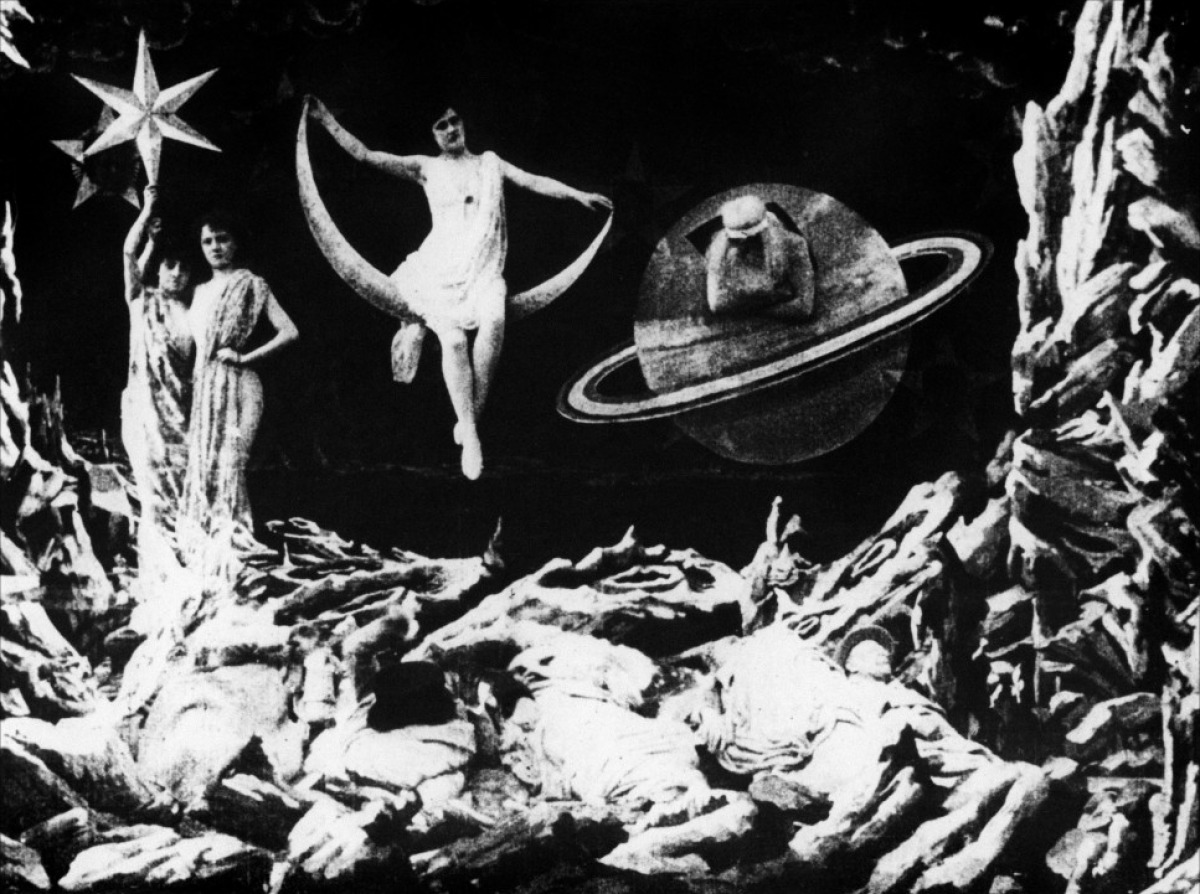 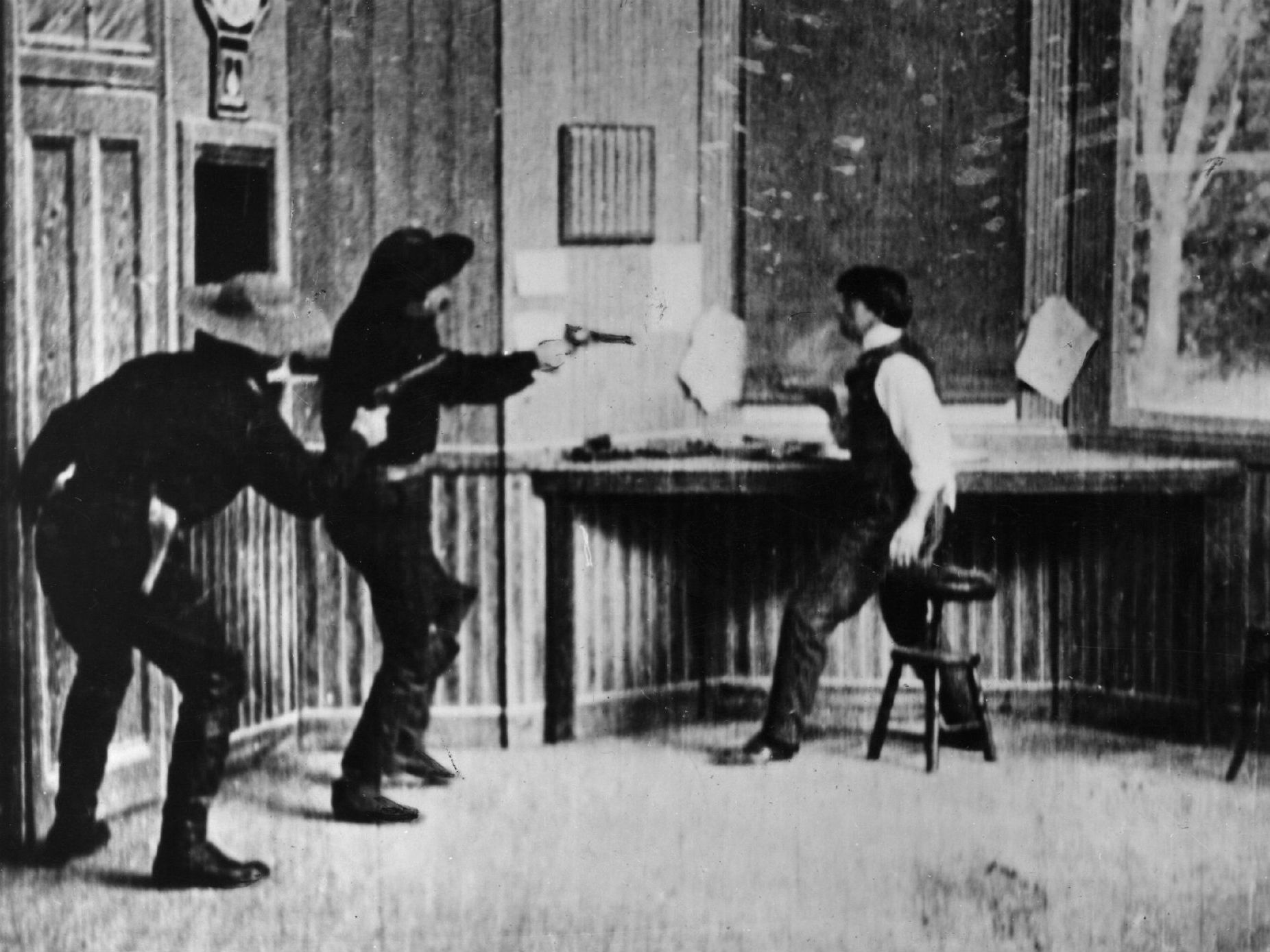 The development of narrative: A Trip to the Moon (1902, Dir. Georges Méliès) & The Great Train Robbery (1903, Dir.  Edwin S. Porter)
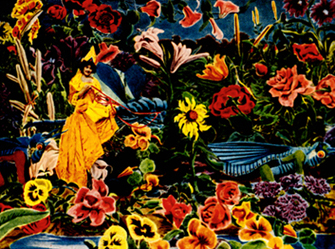 Cinema of attractions: an alternative argument
“Rather than narrative development based on active characters within detailed fictional environments, the cinema of attractions presented a series of curious or novel views to a spectator.” (OGFS, p. 258)
Tom Gunning
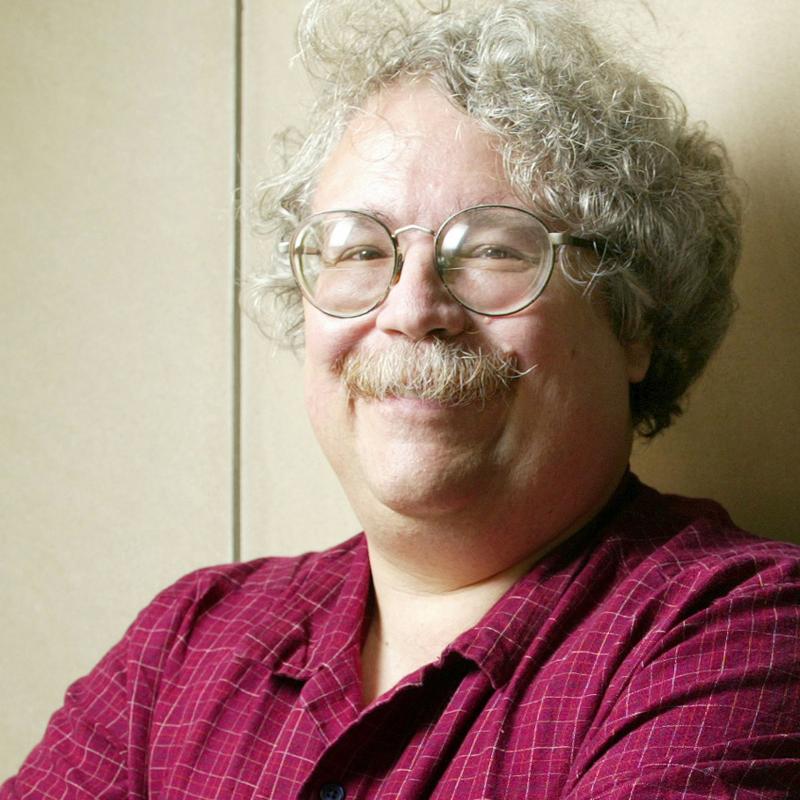 Gunning is the Edwin A. and Betty L. Bergman Distinguished Service Professor in Cinema and Media Studies, and Art History at University of Chicago.
His scholarship focuses on problems of film style and interpretation, film history and film culture. He has approximately one hundred publications concentrating on early cinema as well as on the culture of modernity from which cinema arose.
Gunning’s concept of the "cinema of attractions" has tried to relate the development of cinema to other forces than storytelling, such as new experiences of space and time in modernity, and an emerging modern visual culture. 

His books include D.W. Griffith and the Origins of American Narrative Film (1993) and The Films of Fritz Lang: Allegories of Vision and Modernity (2000)
Gunning is challenging the “pejorative connotations of describing early film as ‘primitive’, maintaining that this era possessed a different approach to filmmaking than that of later cinema, so often considered the norm.” (OGFS, p. 255)

Noël Burch - IMR (institutional mode of representation) vs. PMR (primitive mode of representation

Narrators (cinematic devices which narrate a story, e.g. edited sequence) vs. monstrators (display or showed things, e.g. single shot)
Gunning is challenging the “pejorative connotations of describing early film as ‘primitive’, maintaining that this era possessed a different approach to filmmaking than that of later cinema, so often considered the norm.” (OGFS, p. 255)

Noël Burch - IMR (institutional mode of representation) vs. PMR (primitive mode of representation

Narrators (cinematic devices which narrate a story, e.g. edited sequence) vs. monstrators (display or showed things, e.g. single shot)
“In this cinema, characterization was unimportant and the spatial and temporal relations essential to narrative development were basically irrelevant.”

“Like all binary oppositions, the contrast between attractions and narrative can lead to unfortunate simplification. These aspects should never be seen as mutually exclusive, but need to be dialectically interrelated.” (OGFS, p. 263)
“In this cinema, characterization was unimportant and the spatial and temporal relations essential to narrative development were basically irrelevant.”

“Like all binary oppositions, the contrast between attractions and narrative can lead to unfortunate simplification. These aspects should never be seen as mutually exclusive, but need to be dialectically interrelated.” (OGFS, p. 263)
The Birth of A Nation (1915)
Directed by D.W. Griffith
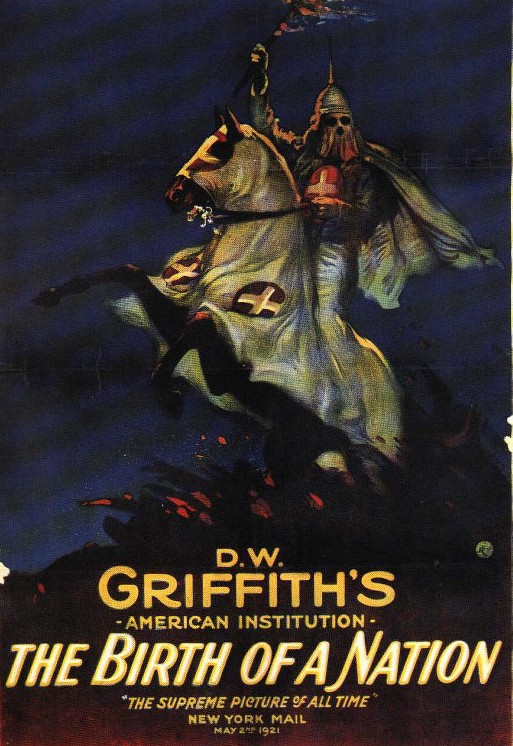 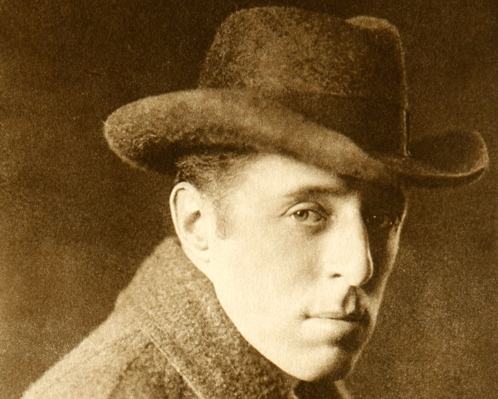 The Birth of A Nation – The Film
Opened as The Clansman in Los Angeles’ Clune Auditorium in Feb. 8, 1915 for a 22 week run

On March 8, open in NYC’s Liberty Theatre with a new title The Birth of A Nation

Screened at the Liberty till the end of 1915 – set a record – tickets cost $2

Boycotted by the NAACP
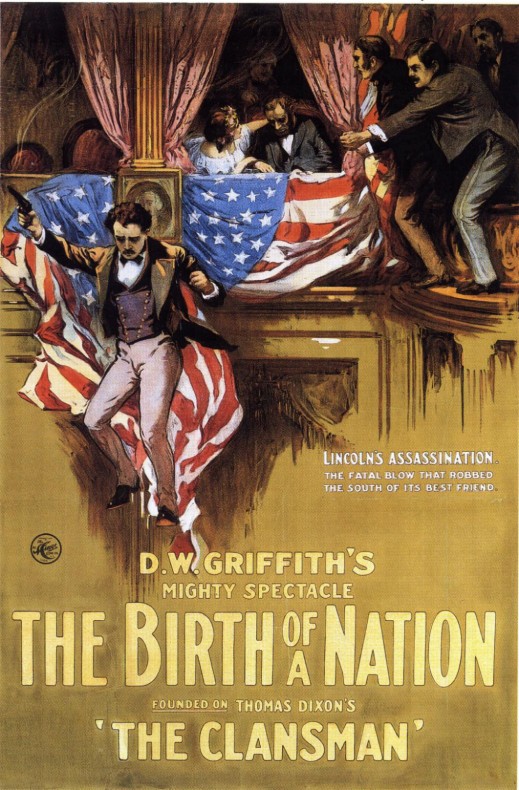 Comparative Analysis:
Watch and compare these sequences from The Birth of A Nation (2:40:50 – 2:48:50) and Within Our Gates (1:07:52-1:10:10)

How do similar actions and narrative structure function in these films? Are they the same, or different?  

What decisions have the filmmakers made in their respective films to represent these images and actions?
Within Our Gates (1920)
Dir. Oscar Micheaux
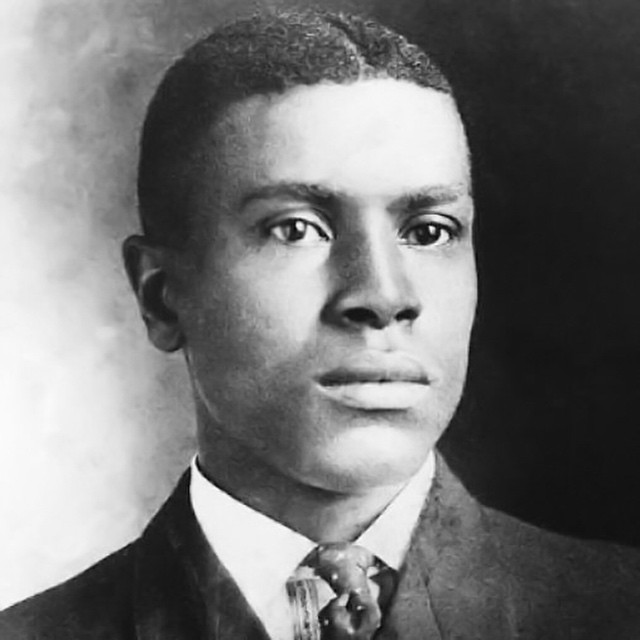 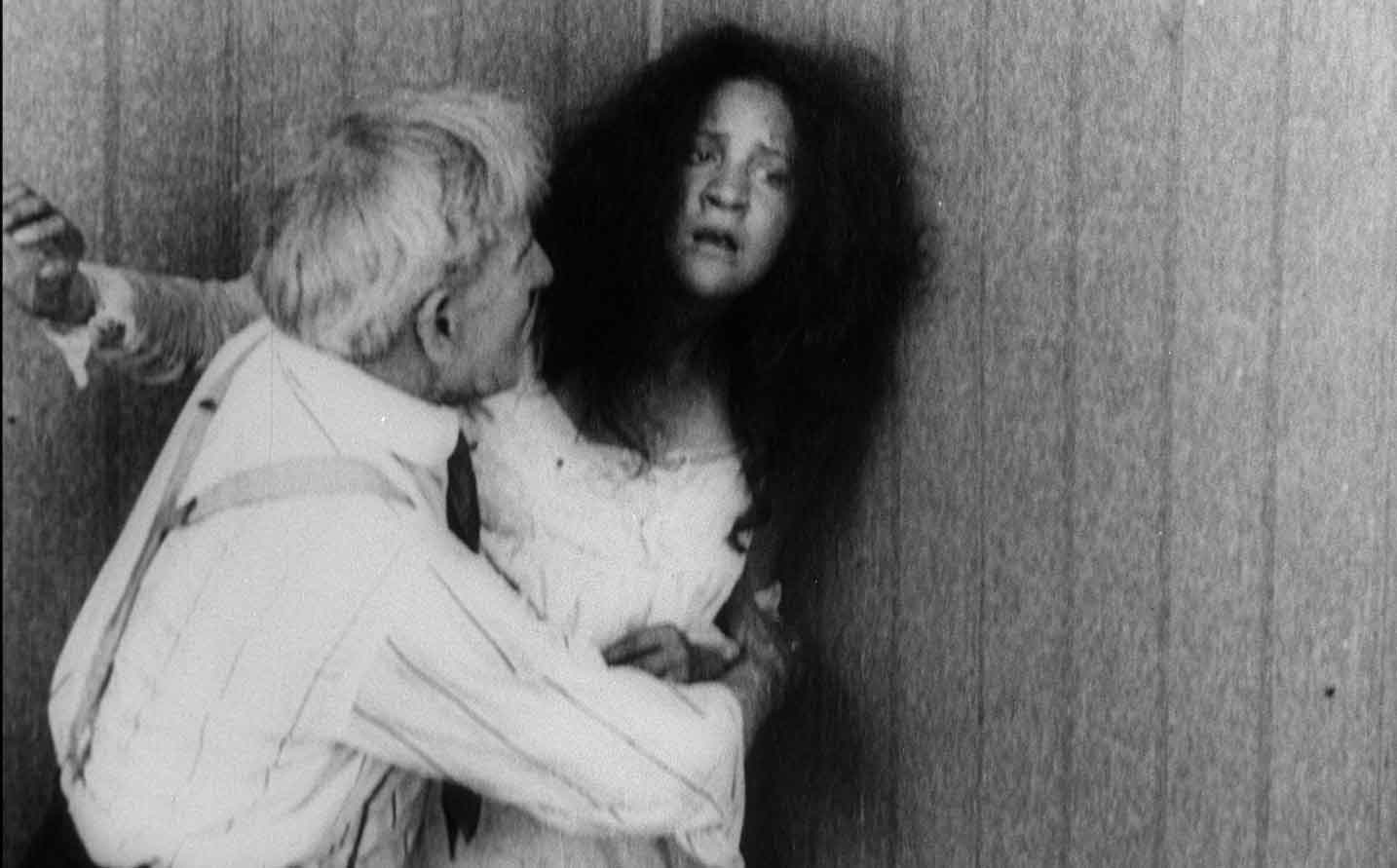 Multi-Perspectival Analysis of The Birth of A Nation

Its visual language and narrative structure
Multi-Perspectival Analysis of The Birth of A Nation

Its visual language and narrative structure

Race, gender, stereotypes, ideology
Multi-Perspectival Analysis of The Birth of A Nation

Its visual language and narrative structure

Race, gender, stereotypes, ideology

Its musical score as representative of the “golden era of silent film music”
1. Visual Language and Narrative Structure
1. Visual Language and Narrative Structure

What do you see when you watch the film?
1. Visual Language and Narrative Structure

What do you see when you watch the film?
What kind of shots?
1. Visual Language and Narrative Structure

What do you see when you watch the film?
What kind of shots?
How are the different shots connected through editing?
1. Visual Language and Narrative Structure

What do you see when you watch the film?
What kind of shots?
How are the different shots connected through editing?
Do you see anything else?
1. Visual Language and Narrative Structure

What do you see when you watch the film?
What kind of shots?
How are the different shots connected through editing?
Do you see anything else?

How does its filmic language support or determine its narrative structure?
Griffith’s use of historical “facsimile”
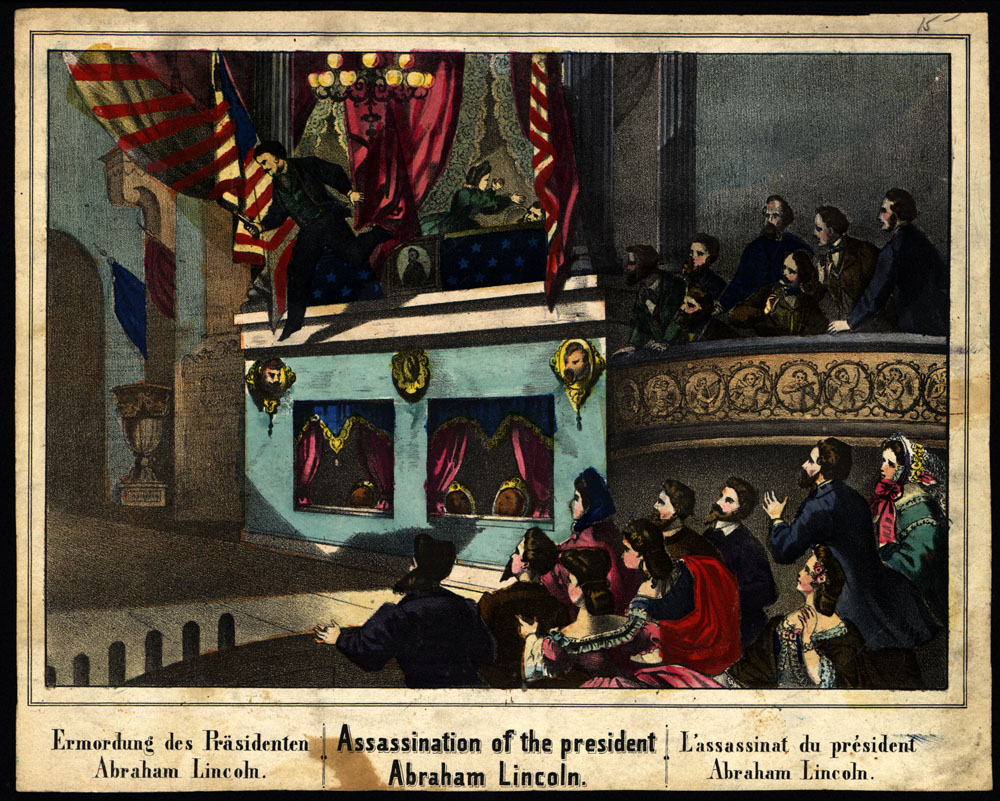 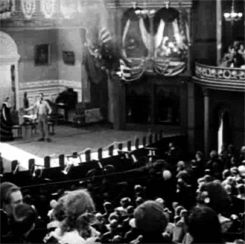 Press image
Film image
2. Stereotypes and Ideology
2. Stereotypes and Ideology

What are stereotypes?  Do you see any in the film?
2. Stereotypes and Ideology

What are stereotypes?  Do you see any in the film? 

How do stereotypes contribute to the film’s narrative structure, its ideology?
Robyn Wiegman
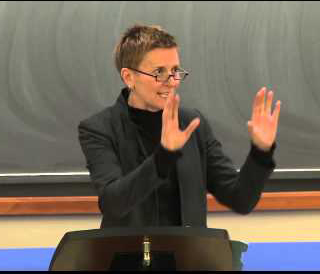 Wiegman is Professor of Literature and Women's Studies and formerly the Margaret Taylor Smith Director of Women's Studies at Duke, from 2001-2007.
Her research interests include feminist theory, queer theory, American Studies, critical race theory, and film and media studies.
Wiegman’s publications include Object Lessons (2012) and American Anatomies: Theorizing Race and Gender (1995)
2. Stereotypes and Ideology

Racial stereotypes show us the pervasiveness of racism as an institutionalized element in Hollywood film, which have been present since its beginning
2. Stereotypes and Ideology

Racial stereotypes show us the pervasiveness of racism as an institutionalized element in Hollywood film, which have been present since its beginning
“In filmic structure and forms of visual pleasure (narrative, setting, cosmetology, and camera technique) as well as industry labor practices and ‘morality’ codes, we witness the full arsenal of the stereotype’s production.” (OGFS, p. 164)
“In filmic structure and forms of visual pleasure (narrative, setting, cosmetology, and camera technique) as well as industry labor practices and ‘morality’ codes, we witness the full arsenal of the stereotype’s production.” (OGFS, p. 164)
2. Stereotypes and Ideology

According to Wiegman, what are some of the problems with stereotype analysis?
3. Silent Film Music
3. Silent Film Music

What do you hear when you watched The Birth of A Nation?
3. Silent Film Music

What do you hear when you watched The Birth of A Nation? How does the film’s music make you feel?
3. Silent Film Music

What do you hear when you watched The Birth of A Nation? How does the film’s music make you feel? 

Does the music in the film interact with its images?  If yes, how so?
3. Silent Film Music

What do you hear when you watched The Birth of A Nation? How does the film’s music make you feel? 

Does the music in the film interact with its images?  If yes, how so?

What are the role(s) of music in film form, narrative, and ideology?
Within Our Gates (1920)
Dir. Oscar Micheaux
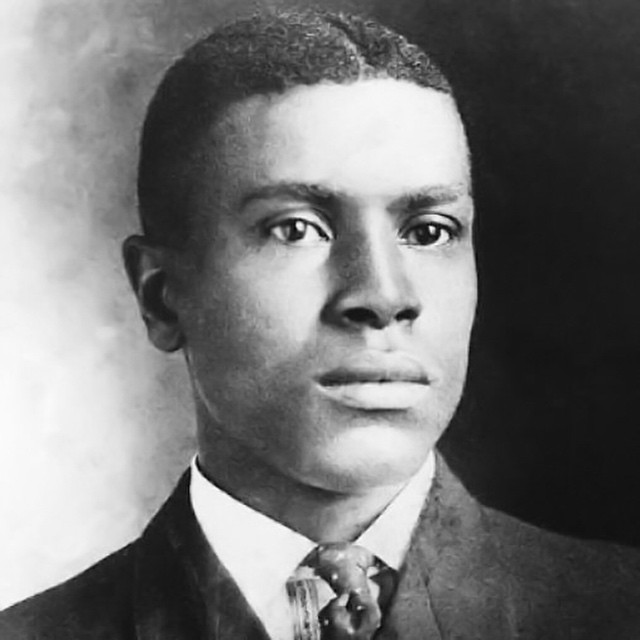 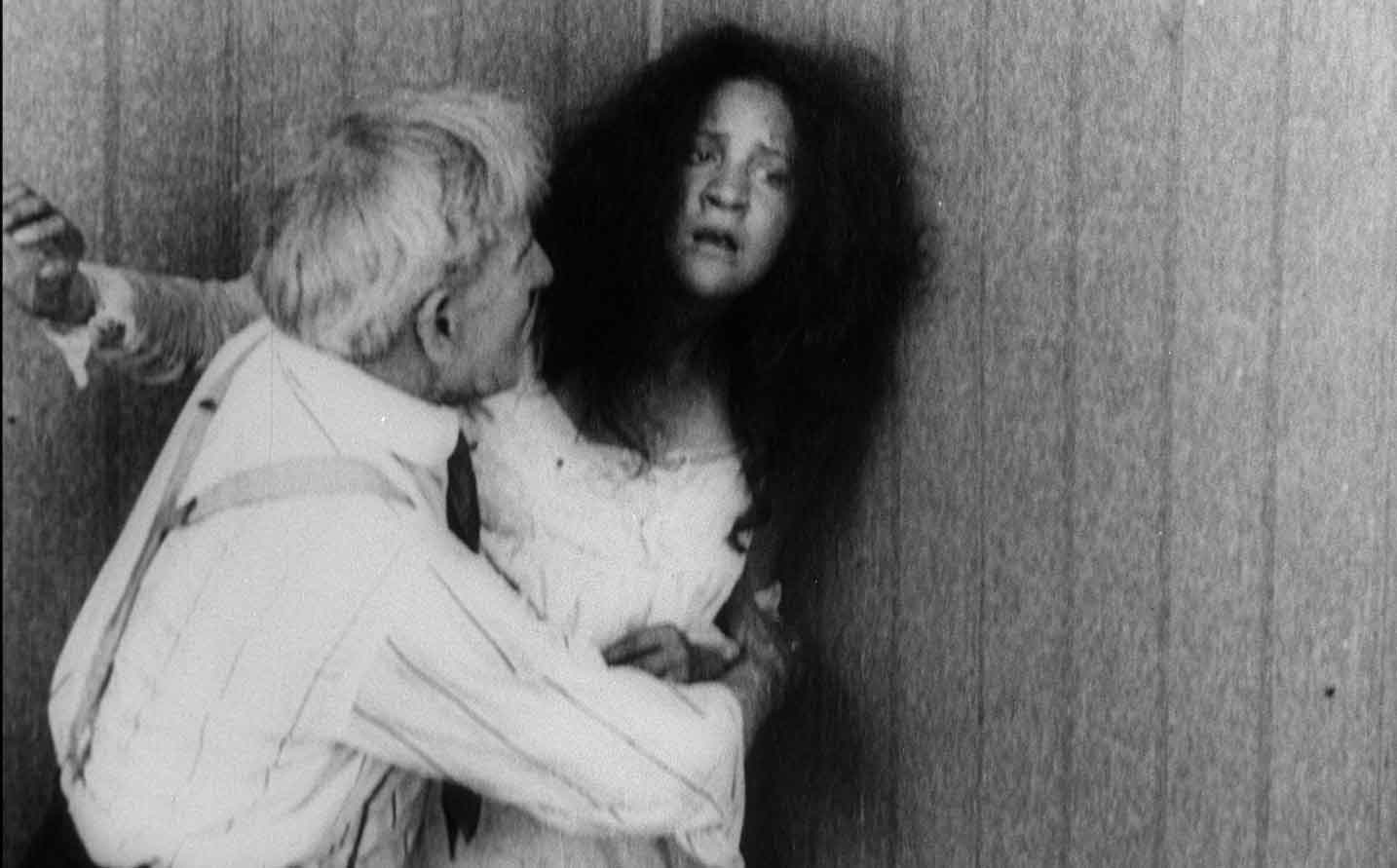 Comparative Analysis:
Watch and compare these sequences from The Birth of A Nation (2:40:50 – 2:48:50) and Within Our Gates (1:07:52-1:10:10)

How do similar actions and narrative structure function in these films? Are they the same, or different?  

What decisions have the filmmakers made in their respective films to represent these images and actions?
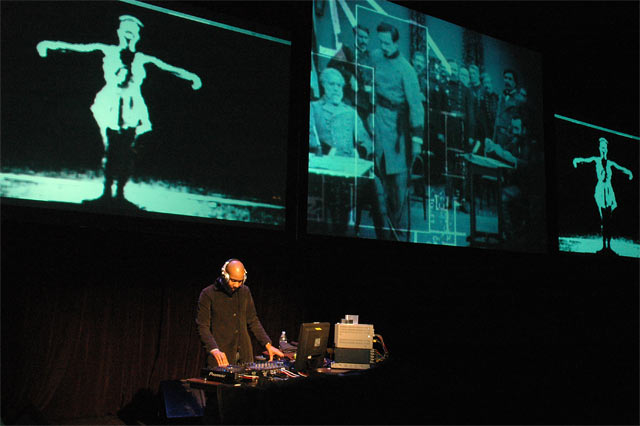 DJ Spooky performing Rebirth of a Nation (2005-8) at Chicago Museum of Contemporary Art November 2004
Further Analysis:
How does DJ Spooky’s re-scoring of the music in The Birth of A Nation alter and/or affirm the meaning of the images, narrative, and other elements in the film?

Do you think the live performances (do a search for images and clips on the web) of Rebirth of A Nation is the same as the single-channel version (which you can watch on Sakai)?  What about the album (on Spotify and other platforms)?